Reservoirs
Workshop for Water Sector Team
08/10/2018 to 12/10/2018
Design process
Reservoirs
Store water when faucet of WP is closed
Night storage
Useless to calculate storage for more than 14 h
New ApproachConstruction of one Reservoir for one WP
Reservoir is close to WPIf possible above
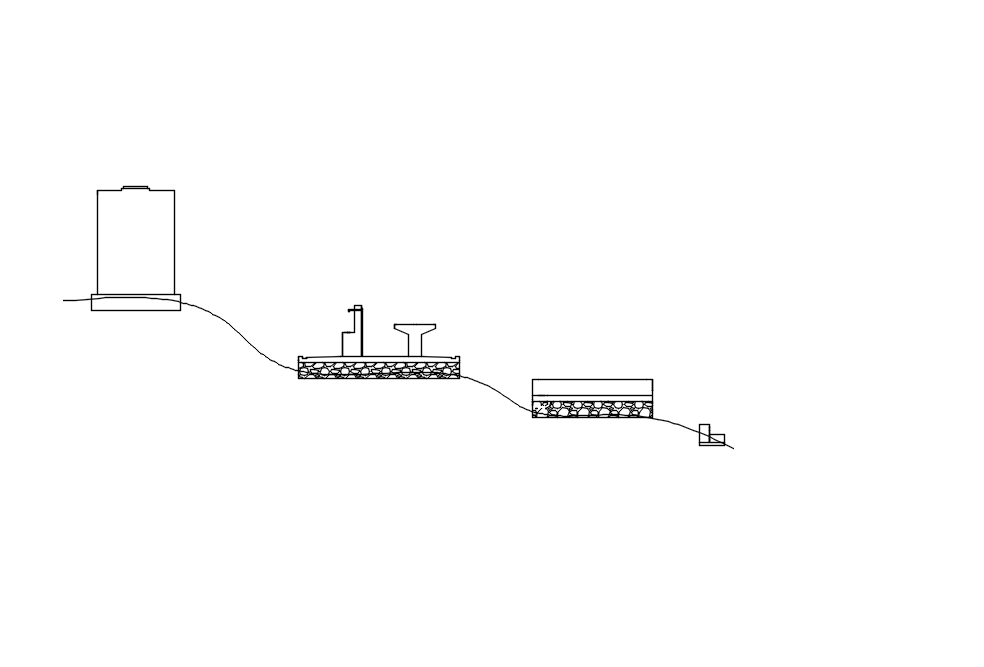 Reservoir overflow to cattle through
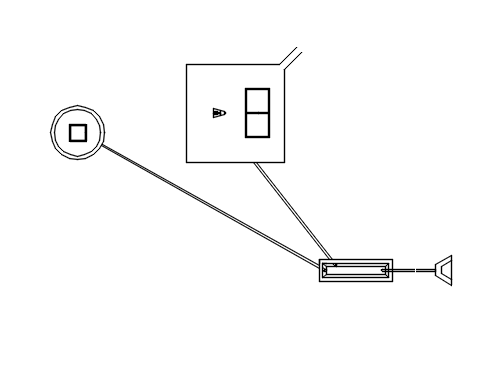 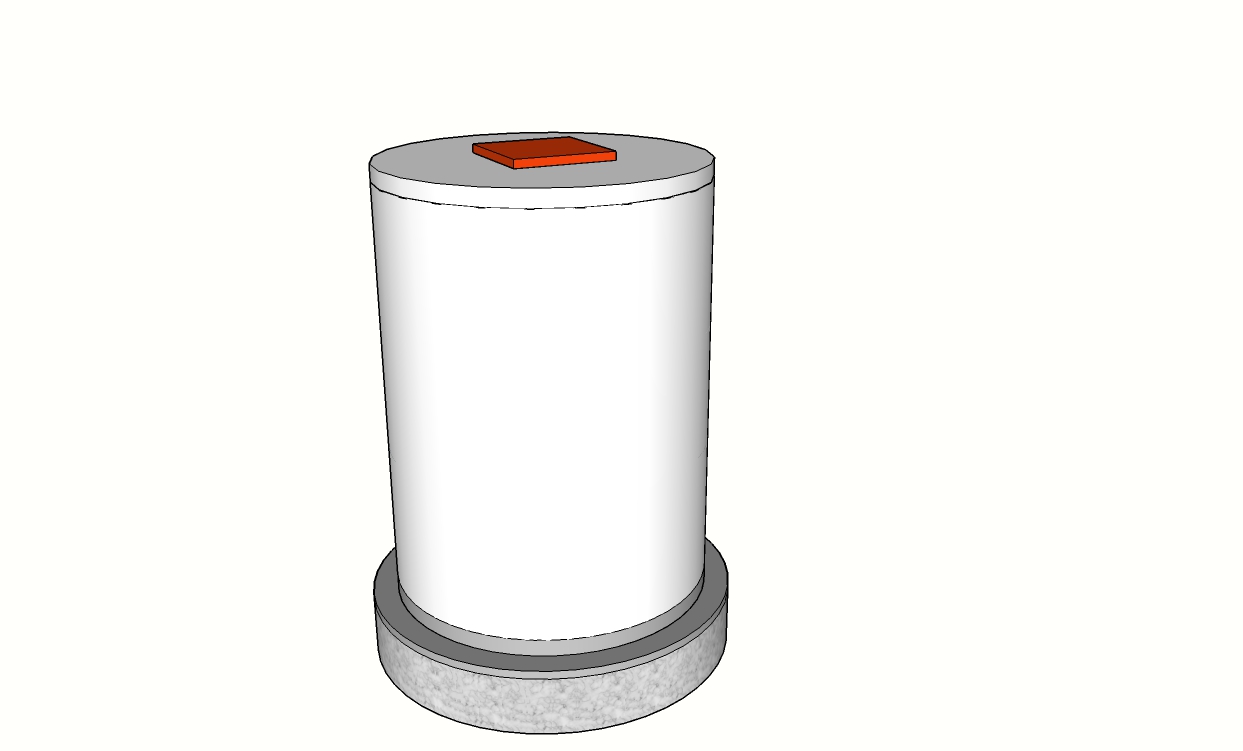 Concrete Reservoir constructionExtremely durable
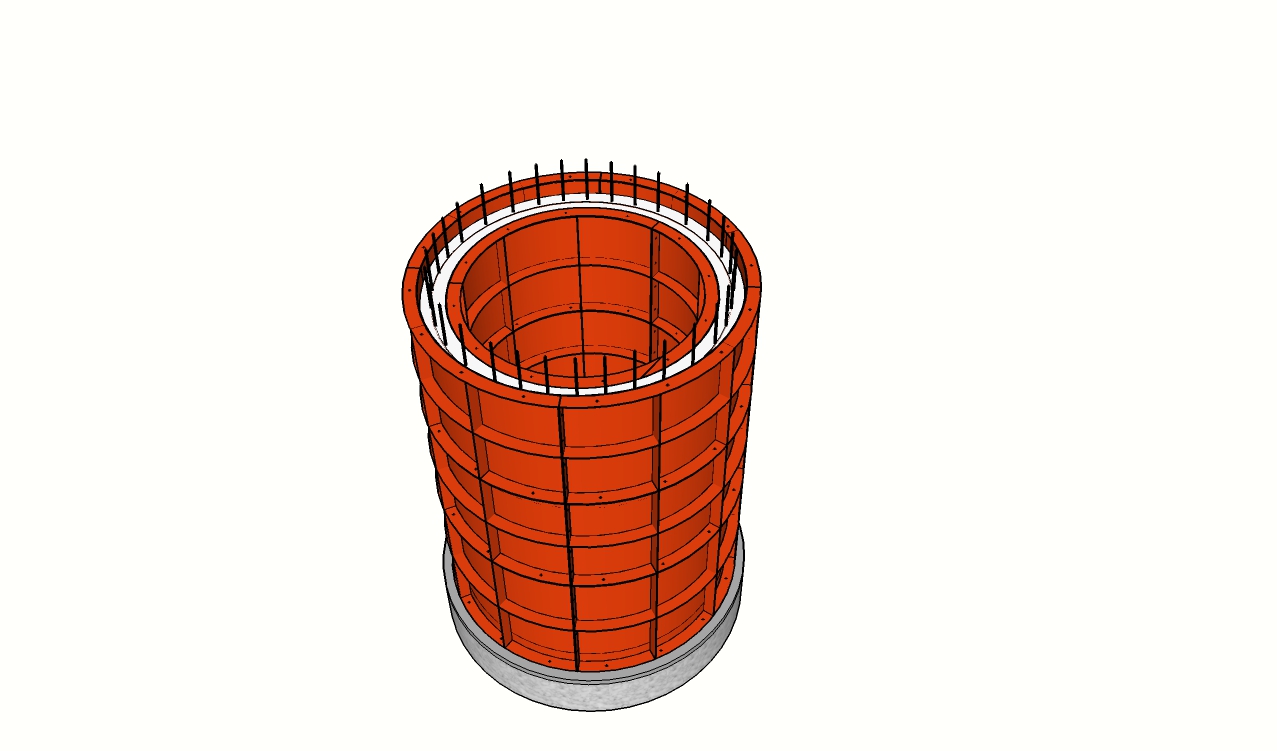 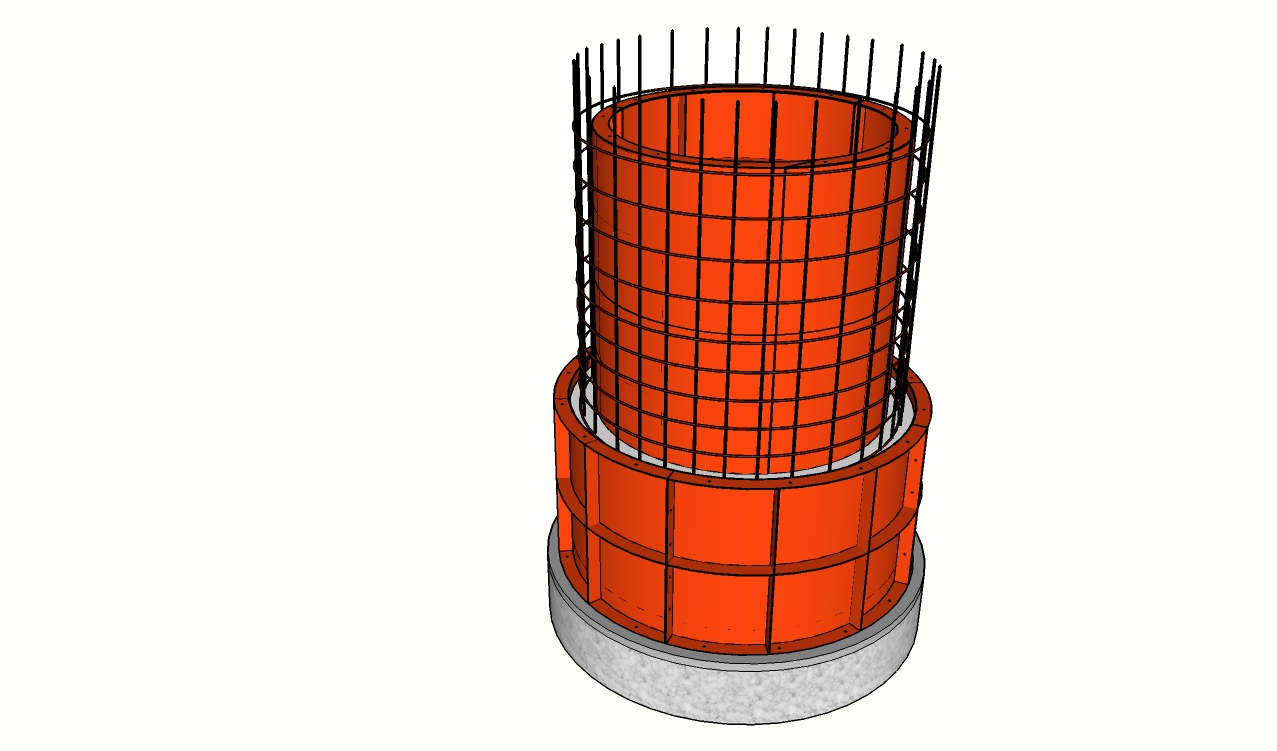 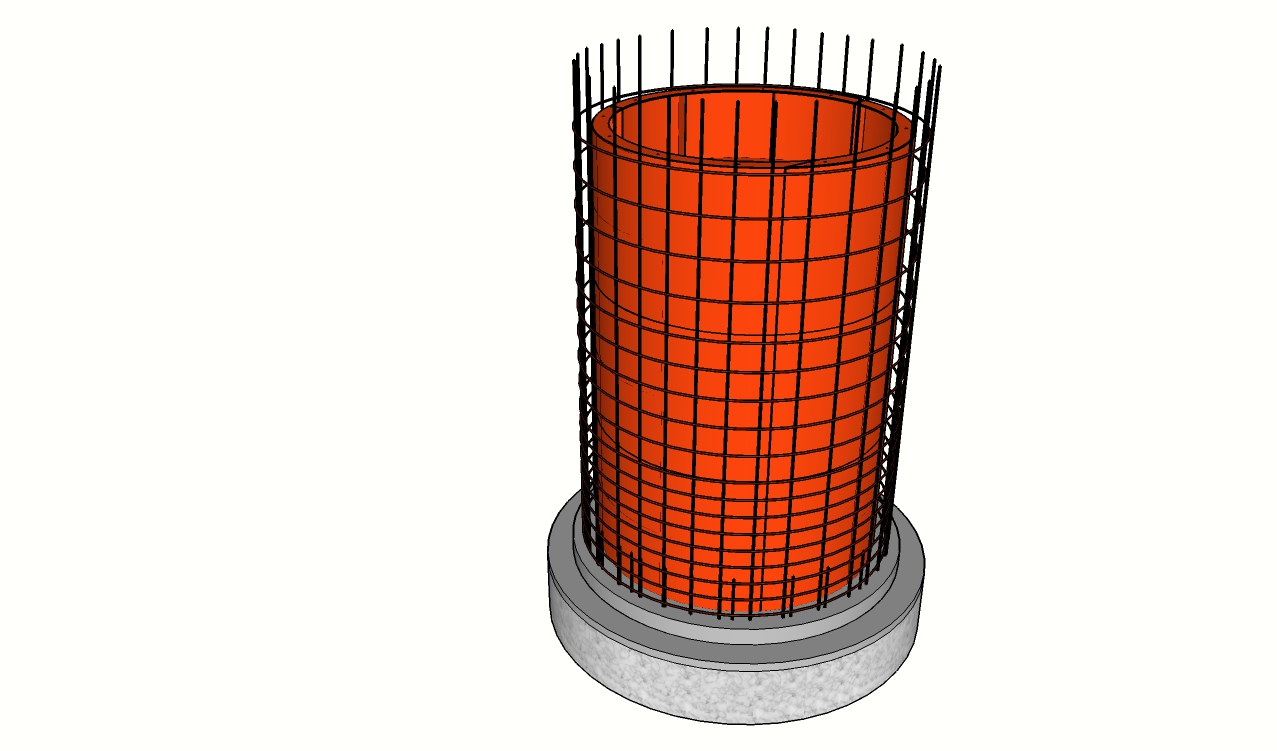 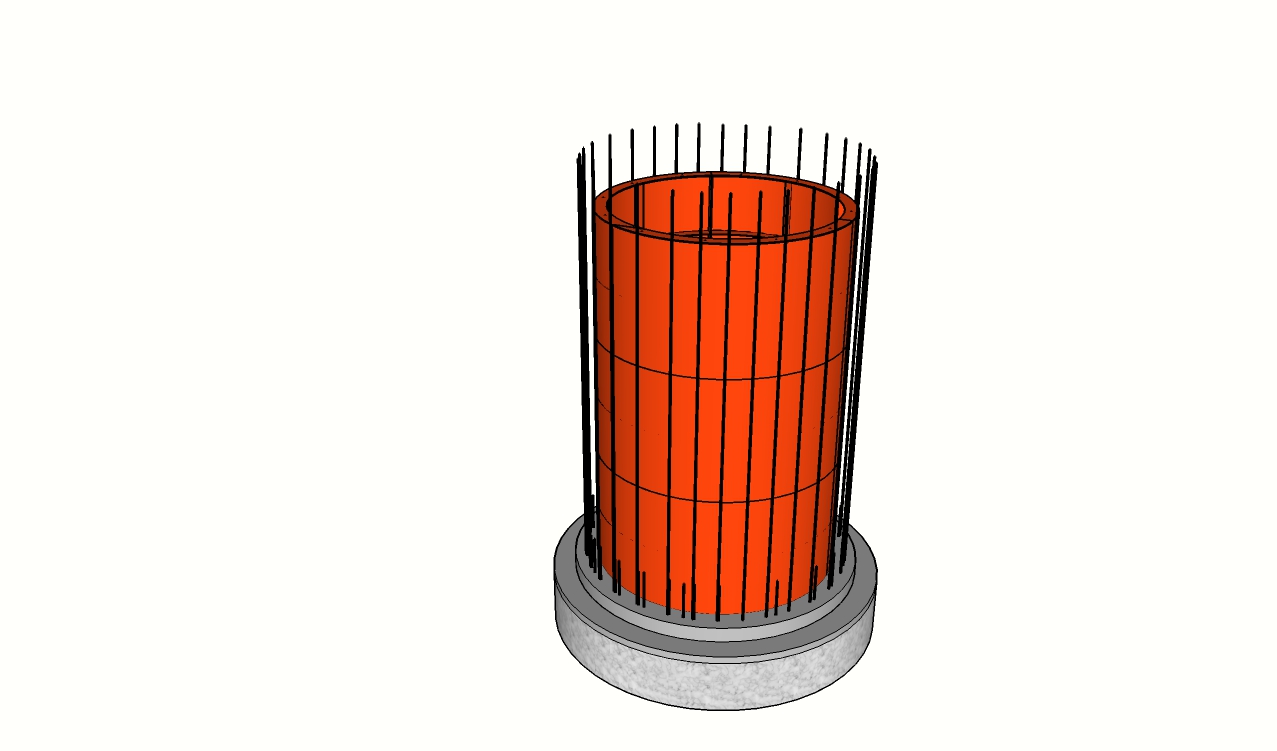 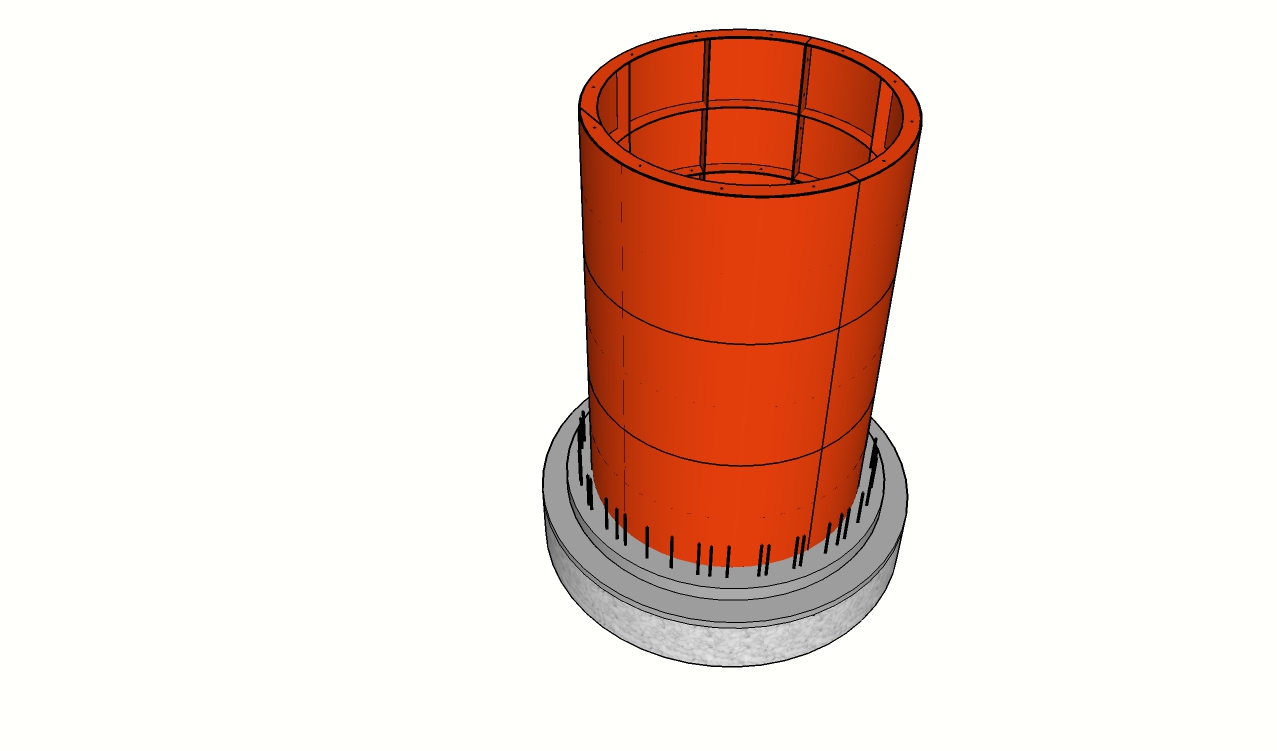 Foundation
Slab reinforcement
Slab
Placing inside mould
Vertical reinforcement
Circular reinforcement
Casting the wall
Wall finished
Reservoir finished
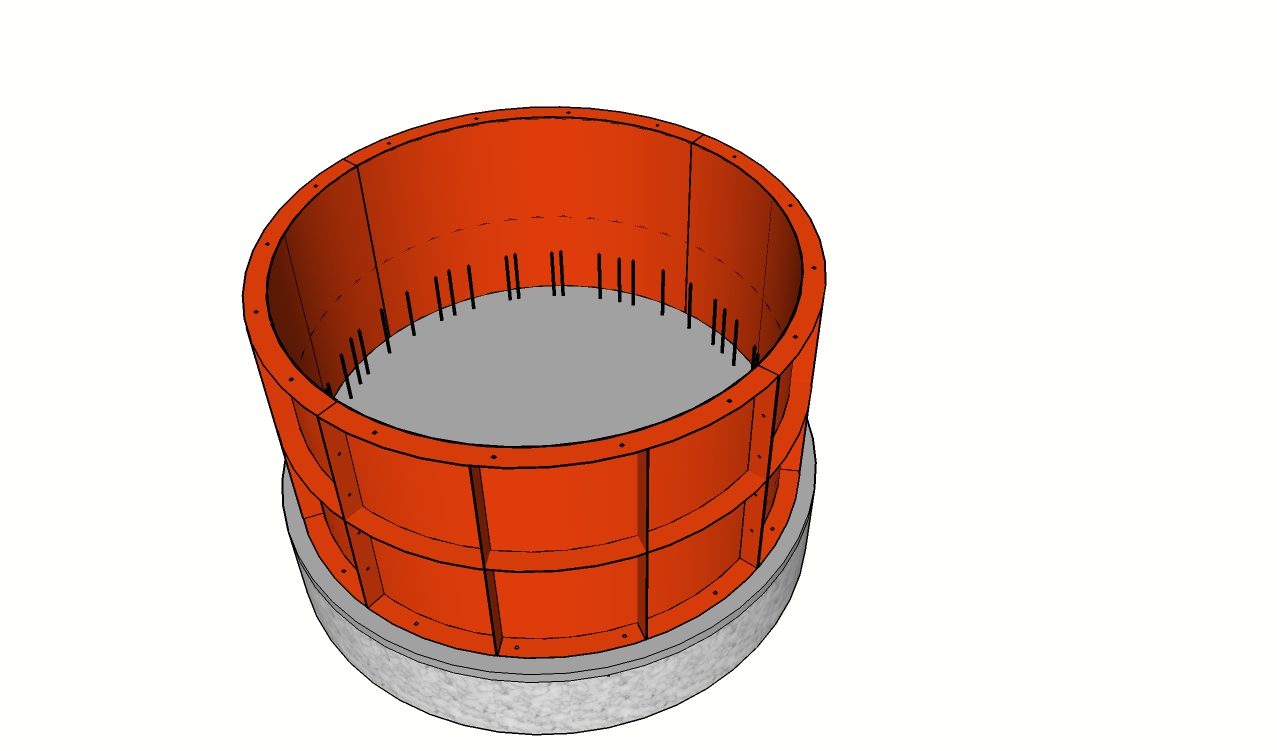 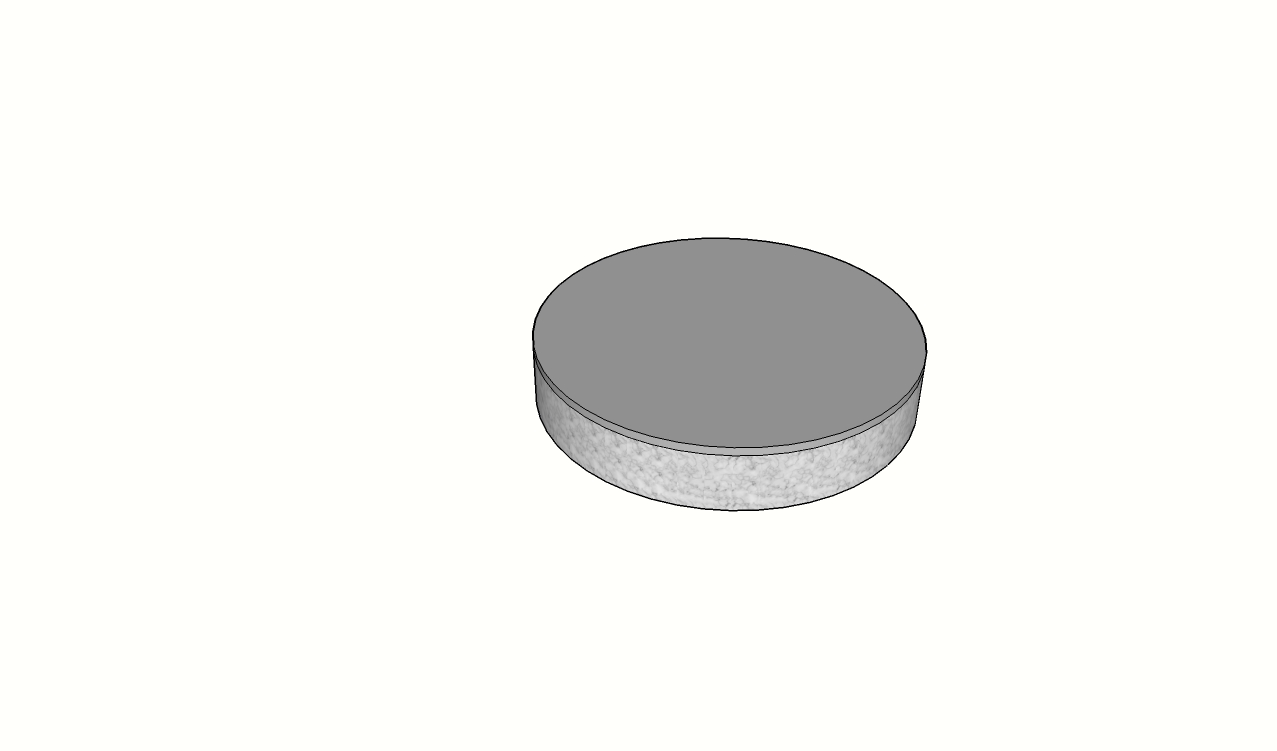 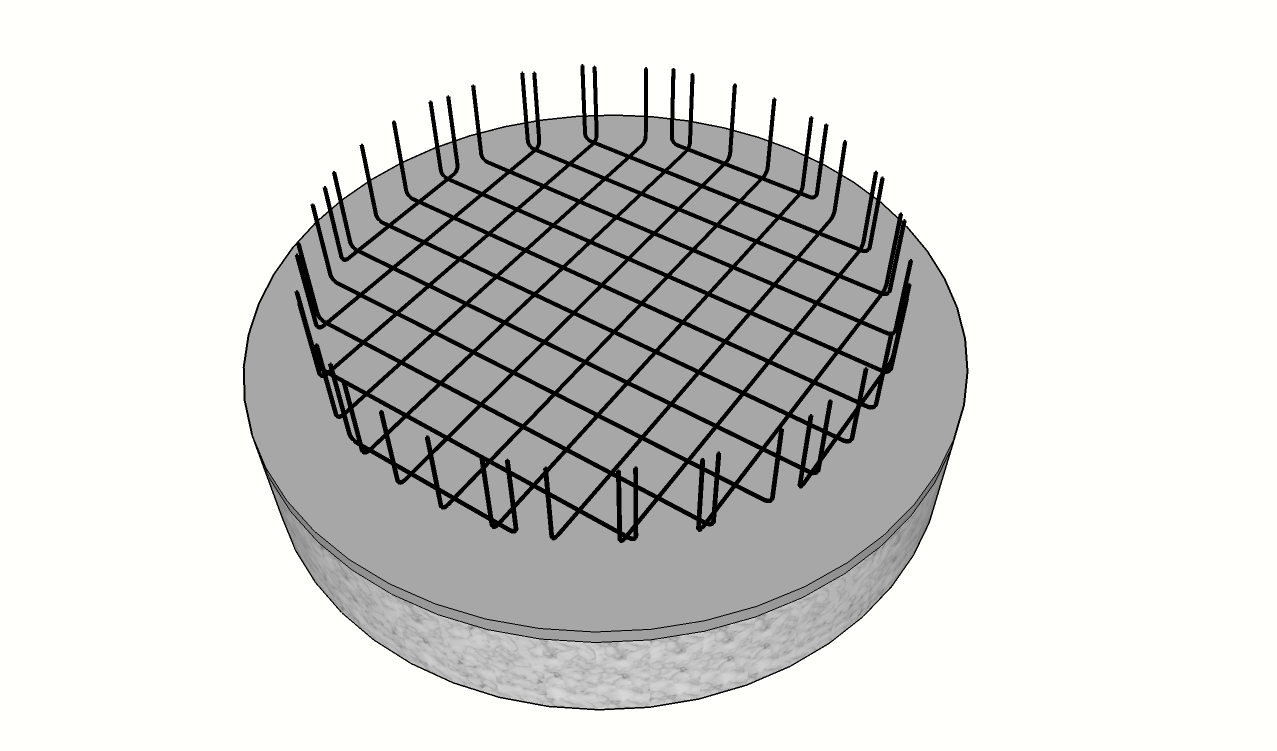 Total daily needs
Daily production
Daytime production
Designer choices
Example: Bisha network
① Calculate the total needs for each WP
① Calculate the total needs for each WP
② Take the inlet flow from DB calculation
② Take the inlet flow from DB calculation
③ Calculate the Daily Production
X 86400
③ Calculate the Daily Production
X 86400
④ Calculate the Daytime Production
X 36000
④ Calculate the Daytime Production
X 36000
⑤ Define the type of storage
If ① < ④ (Total Need < Daytime production)  Open flow
If ① > ④ (Total Need > Daytime production)  Night storage
⑤ Calculate the Volume of the reservoir
⑤ Calculate the Volume of the reservoir
⑤ Calculate the Volume of the reservoir